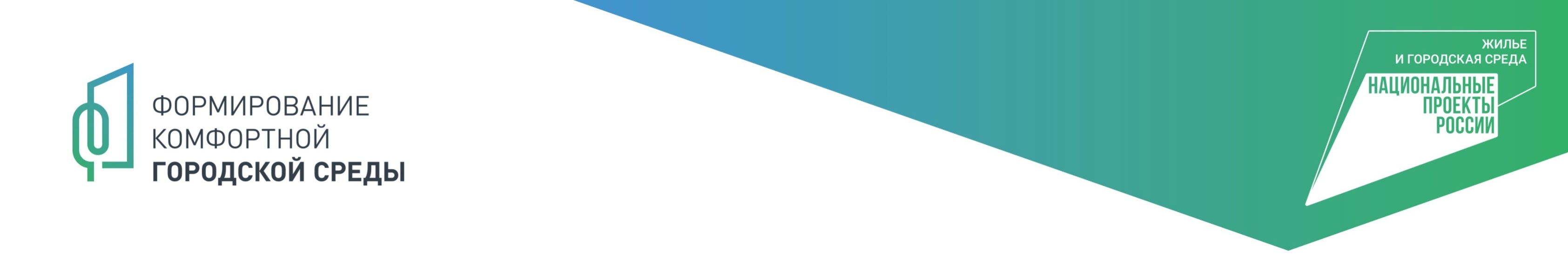 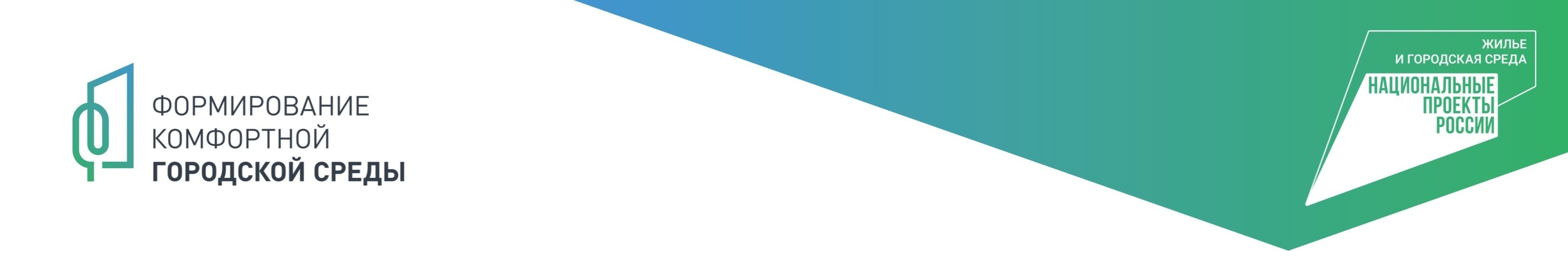 Приложение №1
к Постановлению администрации сельского поселения Сергиевск 
муниципального района Сергиевский №     от       .2023г.
Благоустройство дворовой территории многоквартирных домов, расположенных по адресу:
с.Сергиевск, ул. Заводская, д.1, д.2
Фото существующей ситуации
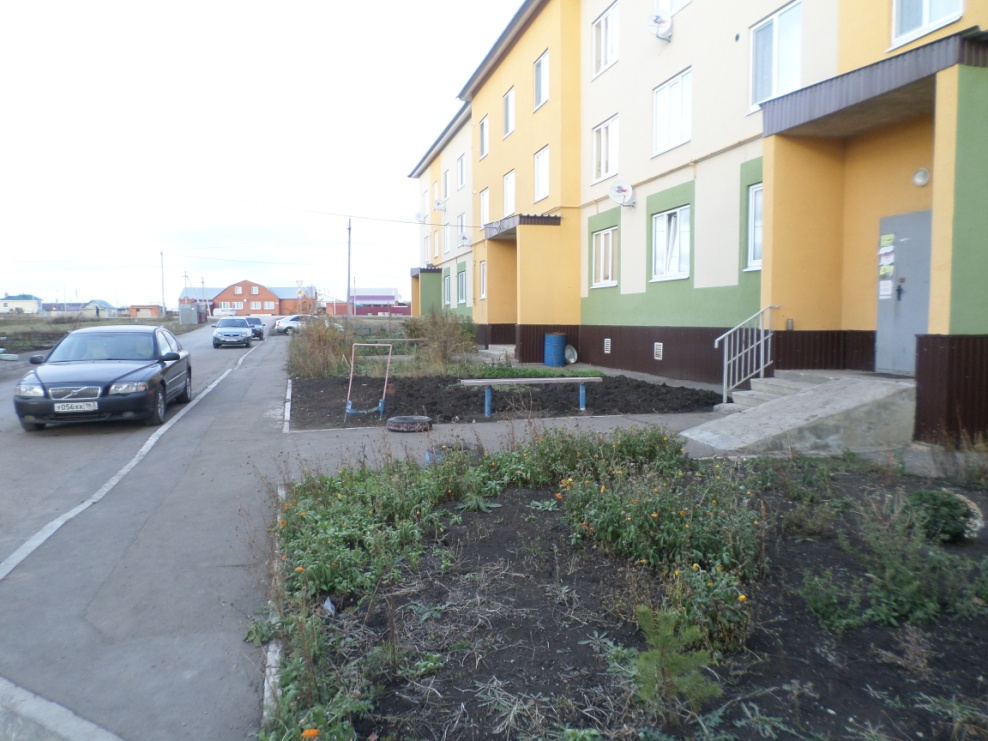 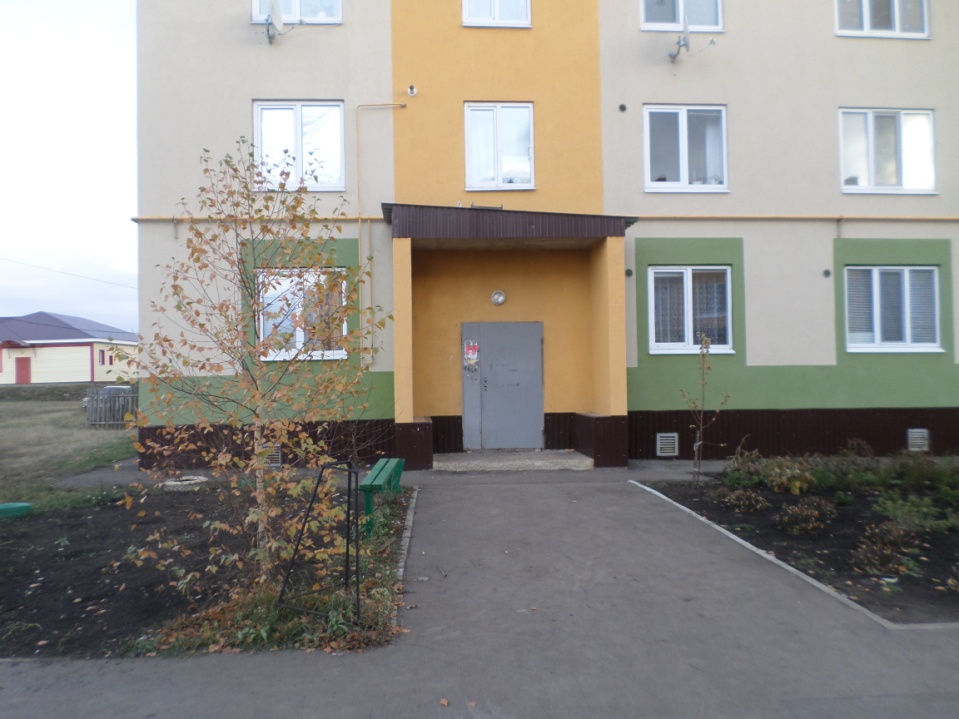 Генеральный план благоустройства	                          Ситуационный план
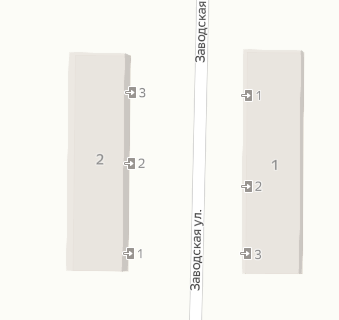 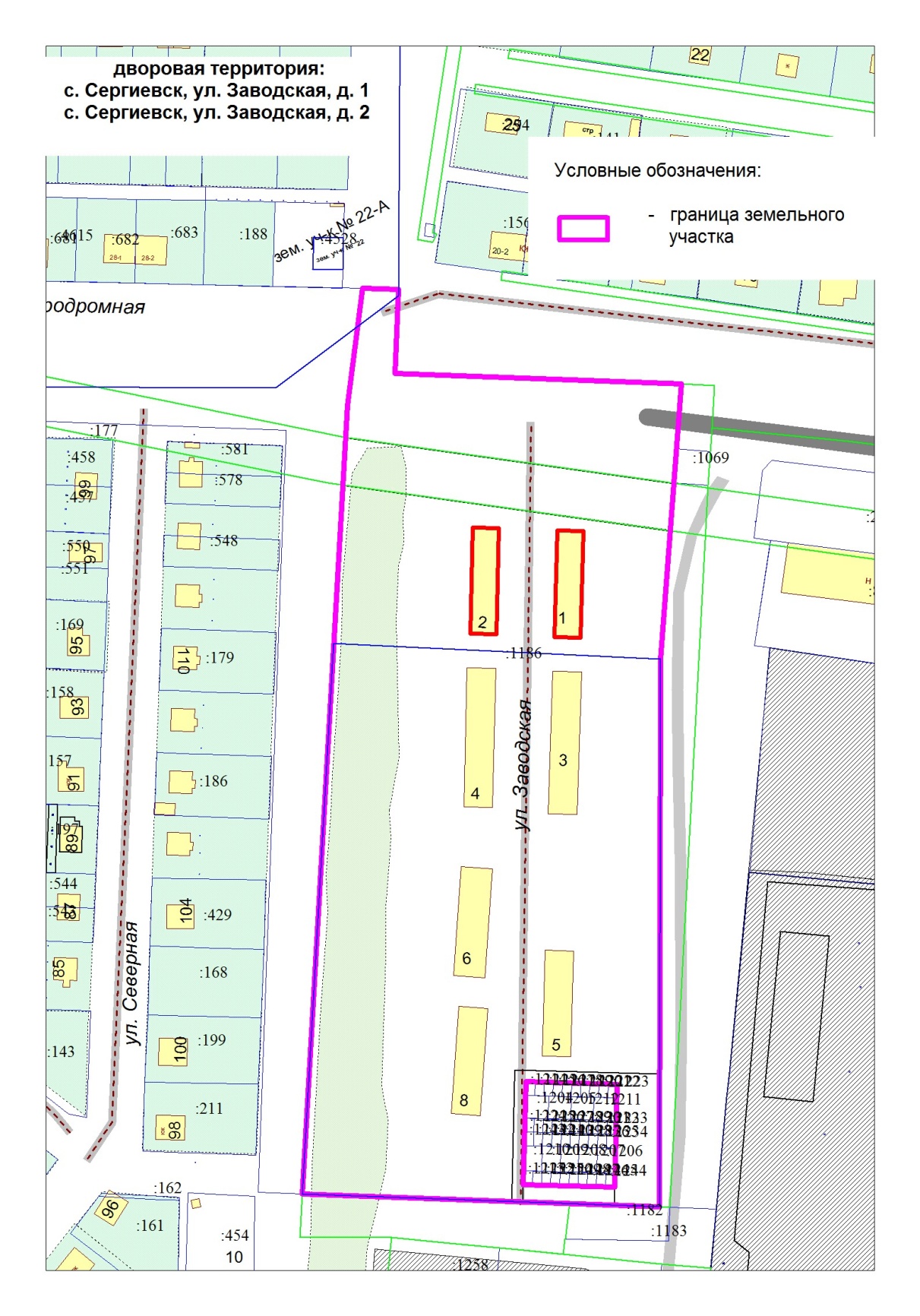 Визуальный ряд применяемых в проекте материалов, малых форм и элементов благоустройства
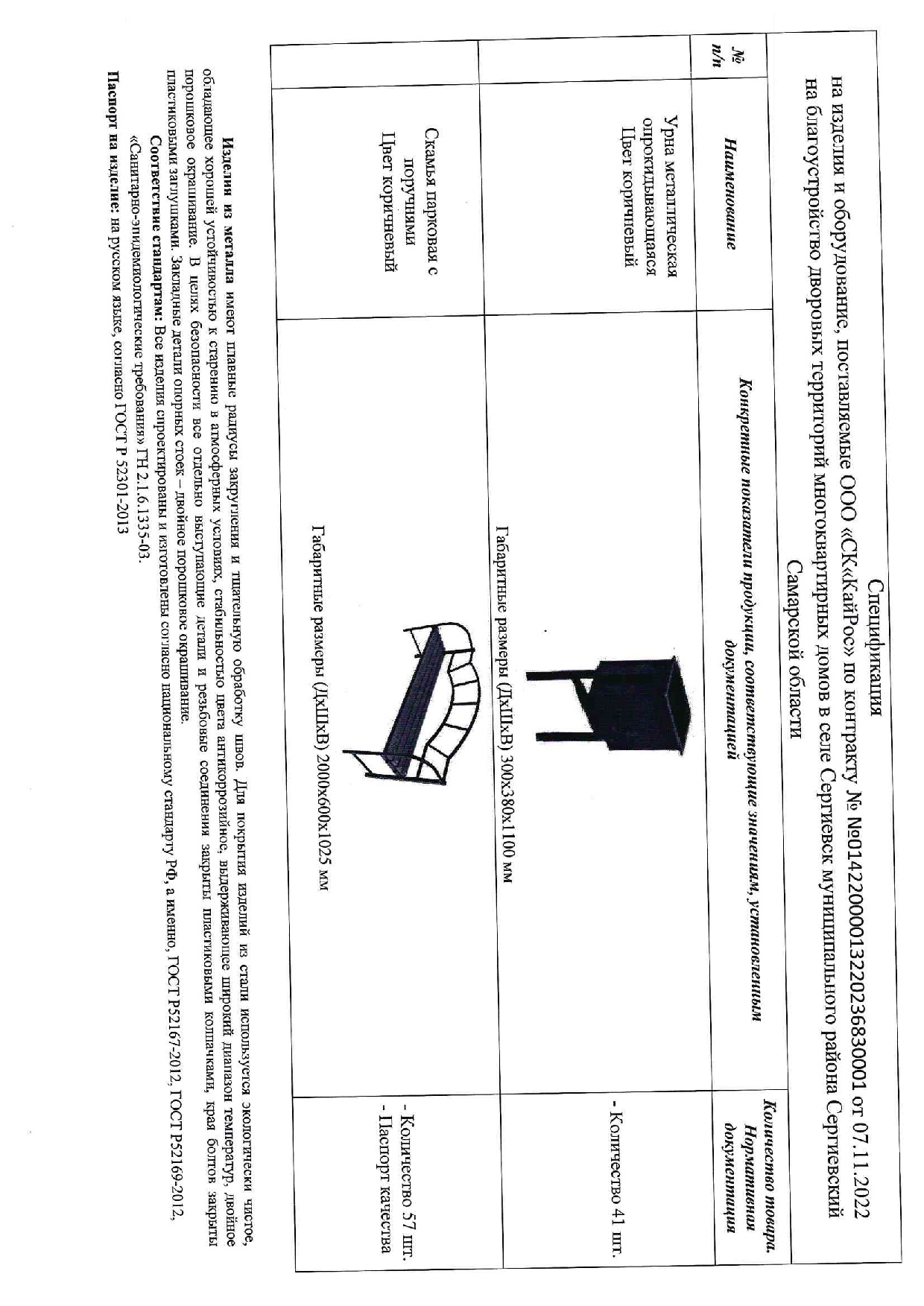 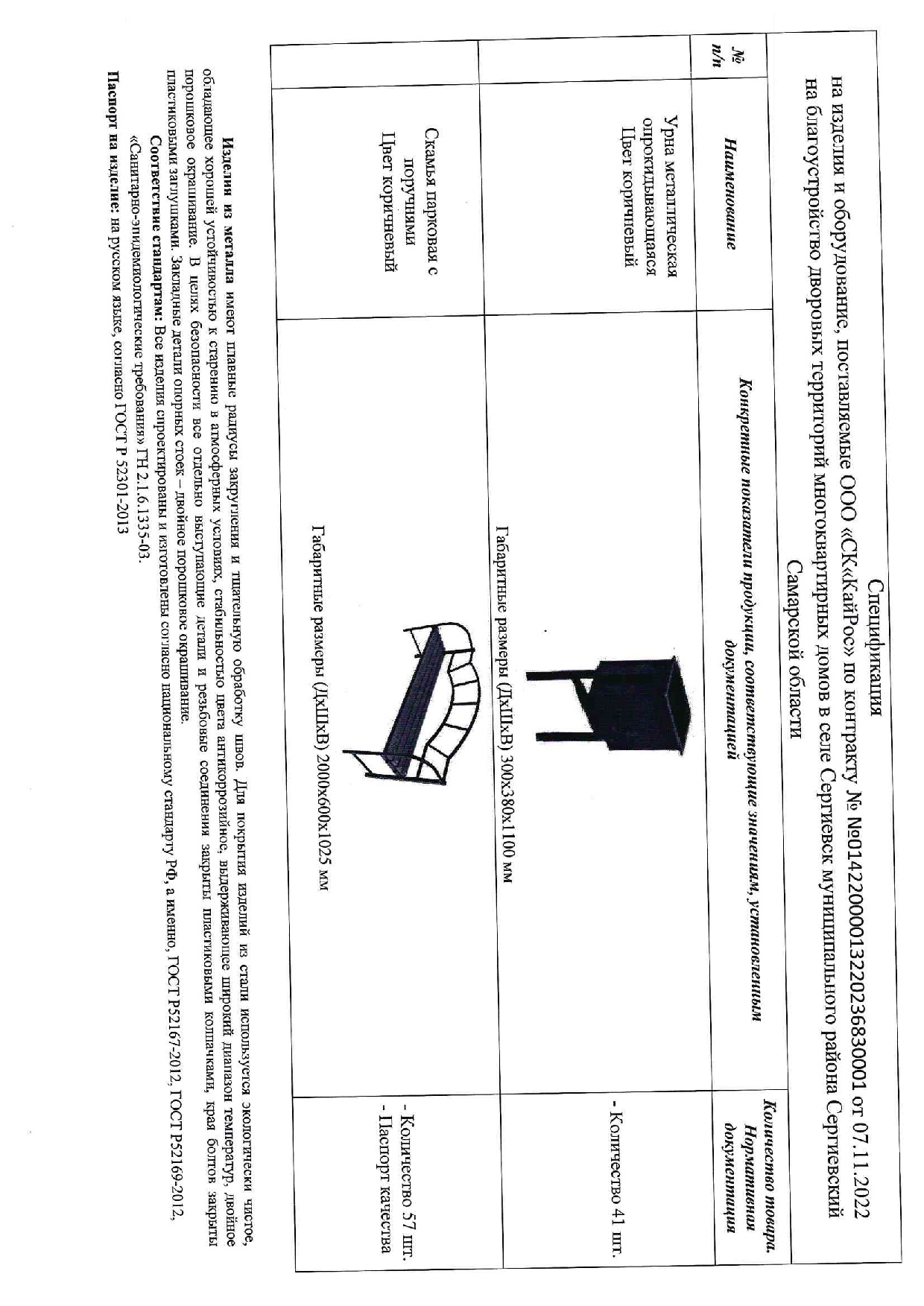 Условные обозначения
Скамейка
Урна